Министерство имущественных отношений Московской области
Обеспечение справедливого налога на недвижимость   как мера поддержки предпринимательства в Московской области
Форум, Дубна 10 июня  2016
земельные участки – налоговая база по оценке  2013г
Общее количество в федеральном кадастре –  3,3 млн.
 (7% от РФ – № 1 по количеству учтенных зем.участков)
Вывод: в среднем кадастровая стоимость земли увеличена 	   	 до рыночной стоимости на 42%
1
недостатки кадастровой оценки
1. Низкое качество исходных данных о земельных участках и ОКС:
 46% ЗУ без  границ
 неправильное указание цифрового кода адресной части (КЛАДР),   
  привязка к  местоположению
 неоднозначность ВРИ (комплексная застройка вместо ИЖС)
 нет учета физического износа, фактического состояния и координат привязки  ОКС на земельном участке
 отсутствие достоверной информации о ценообразующих рыночных факторах (энергоснабжение, транспортная доступность и т.п.)
2. Метод массовой кадастровой оценки не учитывает индивидуальные особенности объектов (отклонение от рынка 30-70%)
3. Отсутствие института государственных профессиональных кадастровых оценщиков
2
недостатки в кадастровой оценки 
Юридических лиц
3
ПРИМЕРЫ СНИЖЕНИЯ КАД. СТОИМОСТИ (КОМИССИЯ)
1
ООО «Апраксин Центр»
ЗУ с кадастровым № 50:04:0230220:110
Категория, ври: особо охраняемые территории, под пансионат
Местоположение: Дмитровский район, с. Ольгово
Площадь: 55 га
Кад. стоимость: было 268 000 руб./сотка – стало 70 000 руб./сотка (74%)
Причина: не учет  плотности застройки (3%) при значительной площади рекреации
2
ООО «Московский Насосный Завод»
ЗУ с кадастровым № 50:20:0030210:65
Категория, ври: населенные пункты, для производства насосов
Местоположение: г. Одинцово, ул. Транспортная, дом 2
Площадь: 8 га
Кад. стоимость:  было 882 000 руб./сотка – стало 300 000 руб./сотка (66%)
Причина: не учет уникальности промышленного предприятия
3
ООО «КомфортИнвест»
ЗУ с кадастровым № 50:12:0070322:8
Категория, ври: населенные пункты, средне- и многоэтажная жилая застройка
Местоположение: Мытищинский р-н, г. п. Пироговский
Площадь: 42,5 га
Кад. стоимость: было 920 000 руб./сотка – стало 439 000 руб./сотка (52%)
Причина: не учет масштаба площади территории, наличия   объектов инженерной и социальной инфраструктуры
4
унификация нормативной базы  оспаривания
(2014-2015)
5
единые требования при оспаривании кадастровой стоимости  в комиссиях и судах
Вывод:   объективное установление кадастровой стоимости
                 равной рыночной
6
ДИНАМИКА ОСПАРИВАНИЯ ПО ЗЕМЕЛЬНЫМ УЧАСТКАМ
(52%)
(53%)
(61%)
(36%)
суд
комиссия
комиссия
суд
2015 год
2014 год
По объектам кап. строительства 57 заявлений – положительных решений нет
7
выявление,  исправление кадастровой стоимости земельных участков  2014-2015 год
Правительством МО без оспаривания исправлены кадастровые стоимости по 81% земельным участкам из общего количества исправленных (24 Распоряжения об исправлении кад. стоимости)
8
исправлена  кадастровая стоимость земельных участков   на комиссии 2014-2015 год
Исправлена кадастровая стоимость земель  предприятий - 1029 
Оценка проведена в целом качественно – ошибки не превышают 2,5% всех земельных участков предприятий
9
налог на землю с Юридических лиц за 2014 - 2015 год *
В структуре затрат собственников земель налог           не превышает:
при жилой застройке – 1%
в промышленности – 5%
в сельском хозяйстве – 1% (покупка сырья – 65%, ФОТ – 20%, налог на прибыль – 2%, налог на имущество – 2%, отчисления на социальные нужды – 5%, прочие затраты – 5%)
в рекреации – 2,4%
* Примечание: в собственности юридических лиц находится 		        200 тыс. земельных участков площадью 915 тыс. га, 		        что составляет 6% от общего количества и 30% от общей 		        площади участков Московской области
10
ДИНАМИКА РОСТА ЗЕМЕЛЬНОГО НАЛОГА
34,9 млрд
25,8 млрд
17 млрд
+ 52%
12 млрд
+ 41%
Вывод: от переоценки и вовлечения в налоговый оборот более 
              72 тыс. земельных участков  поступления земельного налога   
              за 2013-2015 год выросли в три раза
11
11
объекты кап. строительства  - оценка 2015 года
Общее количество в федеральном кадастре – 7,98 млн.
 (9% от РФ – № 1 по количеству объектов)
Вывод:  Кадастровая стоимость жилых домов и нежилых объектов     
                приведена в соответствие с рыночной стоимостью
12
налог   на торговые центры консолидированного бюджета Московской области в 2016 году
Тыс.руб.
13
сравнение ставок на торговые центры  
в Москве и московской области
14
НАЛОГОВАЯ НАГРУЗКА НА ТЦ Г. МОСКВА
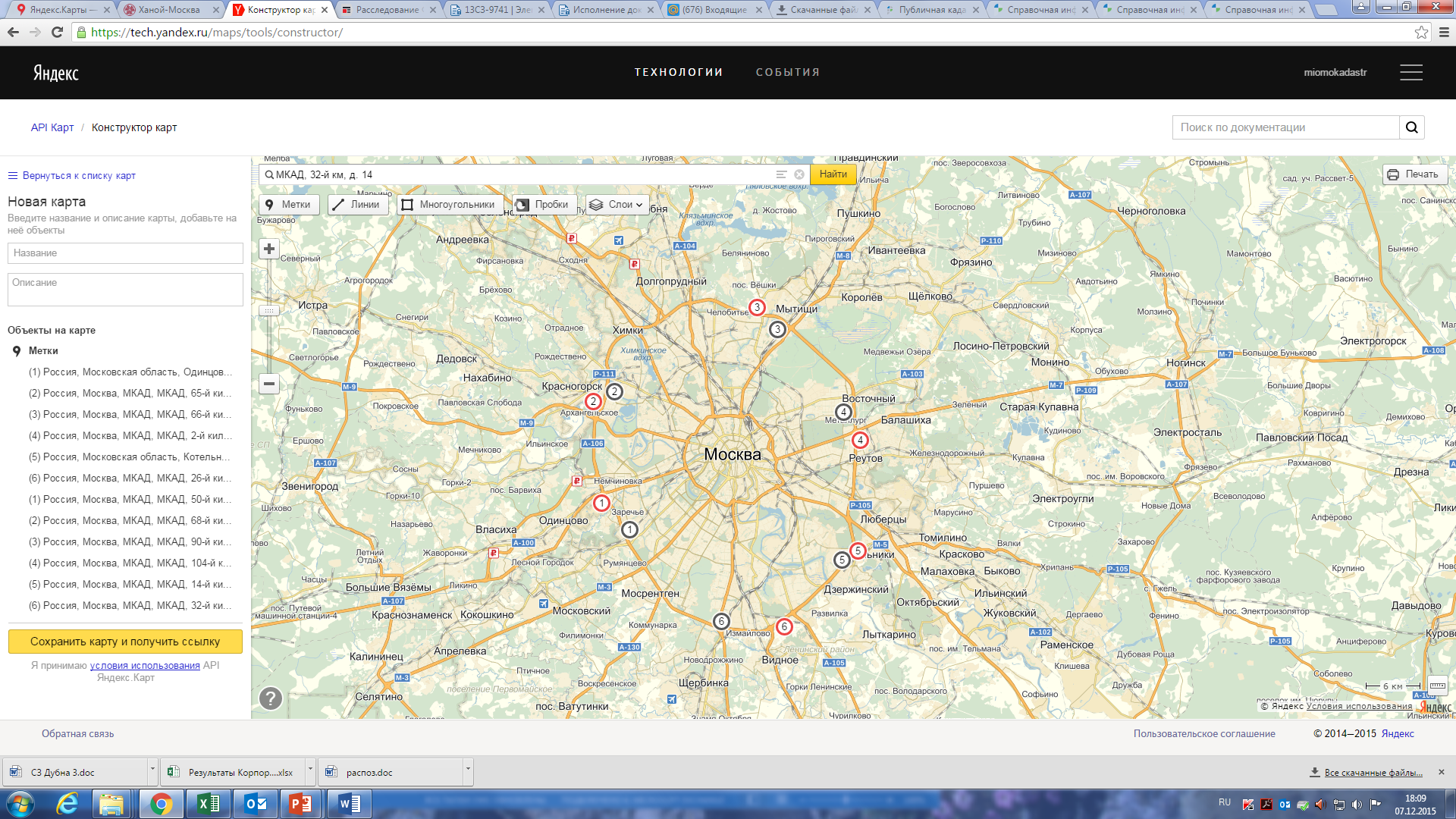 В Москве при ставке 1,3% налоговая 
нагрузка будет больше чем в Московской 
области при ставке 1,5%   на 43%
15
повышение качества кадастровой оценки
1. Законопроект «О государственной кадастровой оценке» внесен  Правительством РФ в Госдуму 5 мая 2016:
создание института государственных кадастровых оценщиков в форме ГБУ субъектов Российской Федерации 
установление требований к квалификации и  стажу государственных кадастровых  оценщиков
утверждена технология исправления ошибок кадастровой оценки без оспаривания до утверждения и после утверждения результатов
2.   Инициатива Правительства МО о введение в Государственный кадастр  дополнительных  полей   уникальных характеристик объектов недвижимости, влияющих на кадастровую стоимость: 
фактический износ, материал фундамента и стен, высотность, инженерное оборудование, функциональное назначение
16
Меры поддержки бизнеса
1. Законом Московской области  26 февраля 2016 года впервые введено определение арендной платы за земли сельскохозяйственного назначения от кадастровой стоимости в размере 0,3%
2. Снижена  налоговая нагрузка на торговый бизнес в 2016 году 
(налоговая ставка снижена с 2% до 1,5%)  при сохранении налоговых доходов бюджета Московской области 5 млрд.руб от торговых центров
3. Разработан законопроект Московской области о   снижение налоговой базы на кадастровую стоимость    100 кв.м.  помещений торговых центров (налоговый вычет) для малого бизнеса  с 01.01.2016
17
задачи 2016 год
Исполнение поручения Президента РФ о возможности  введения налоговых вычетов (Пр-115 от  26.01.2016 и  Пр-300 от  16.02.2016) 
      на  объекты торговли для малого бизнеса в размере кадастровой     
      стоимости  минимальной площади
2.  Выявление и вовлечение в налоговый оборот недвижимого 
      имущества:
      РГИС МО,  портал «Добродел» -  «Общественная инвентаризация»
3.  Поддержка закона «О государственной кадастровой оценке»,  
     создание института государственных кадастровых оценщиков в   
     Московской области
18